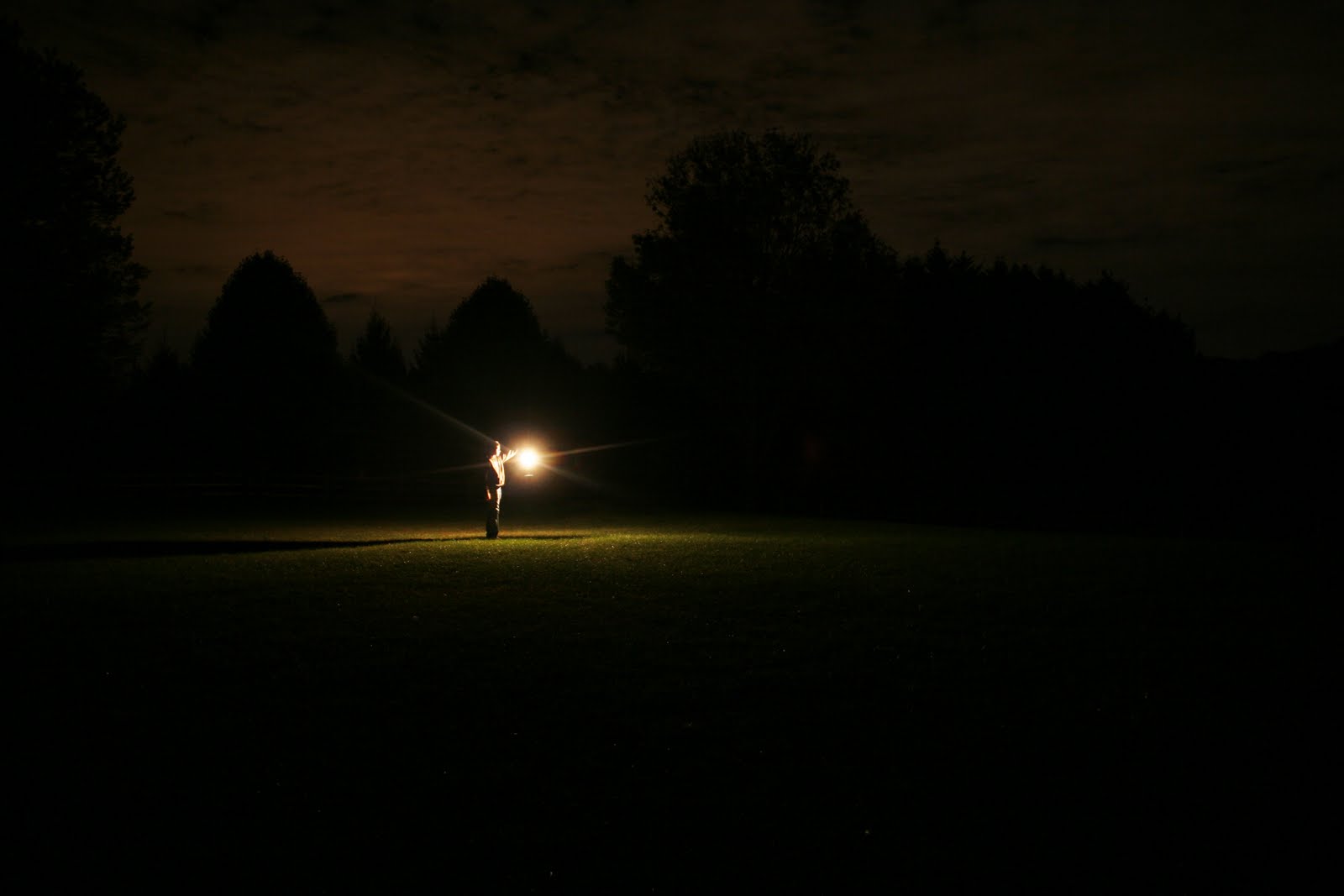 約伯記1:13-22
試煉中的盼望
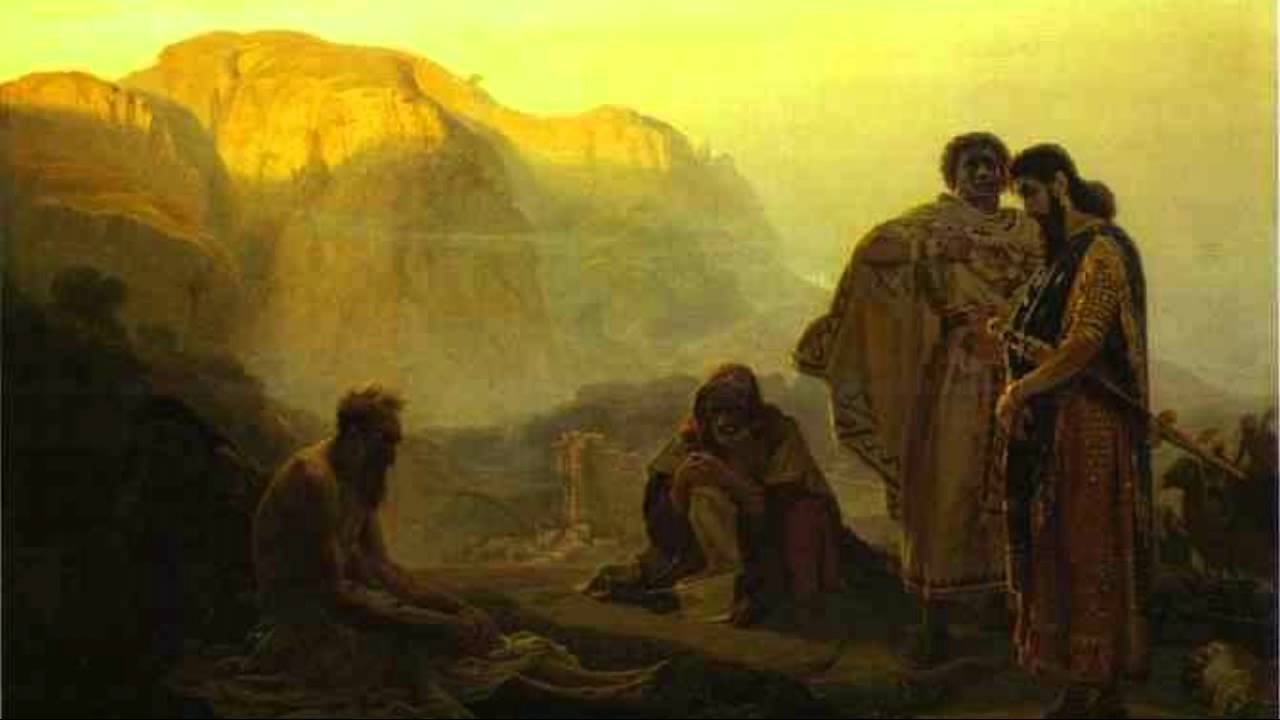 一、最適合的人選—約伯
二、上帝公平嗎？
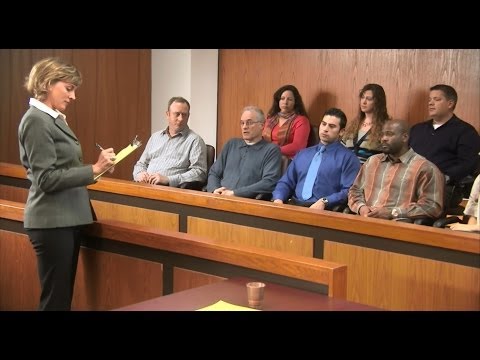 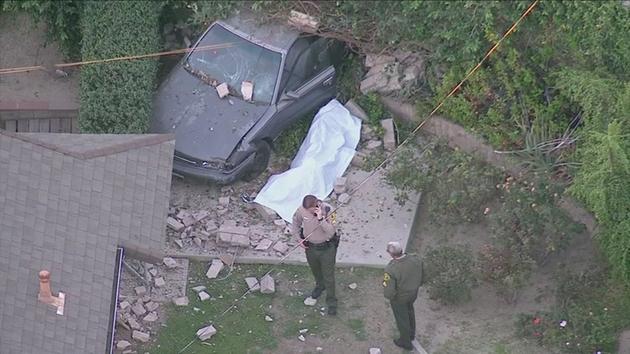 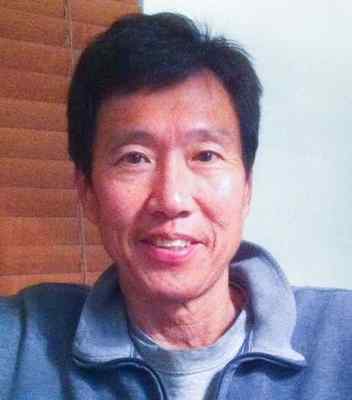 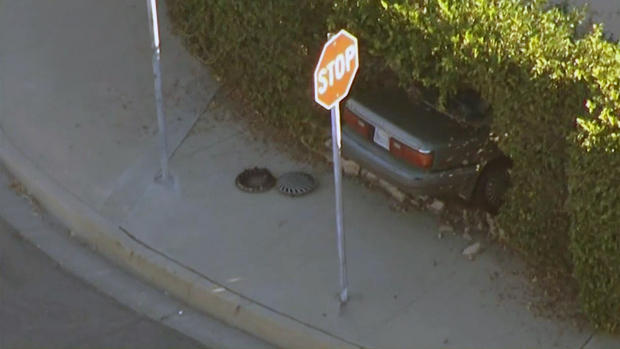 三、歡喜快樂的結局
我知道，你萬事都能做，你的旨意不能攔阻。誰用無知的言語使你的旨意隱藏呢？我所說的，是我不明白的；這些事太奇妙，是我不知道的。（伯42:2-3）
1. 活出不同人生
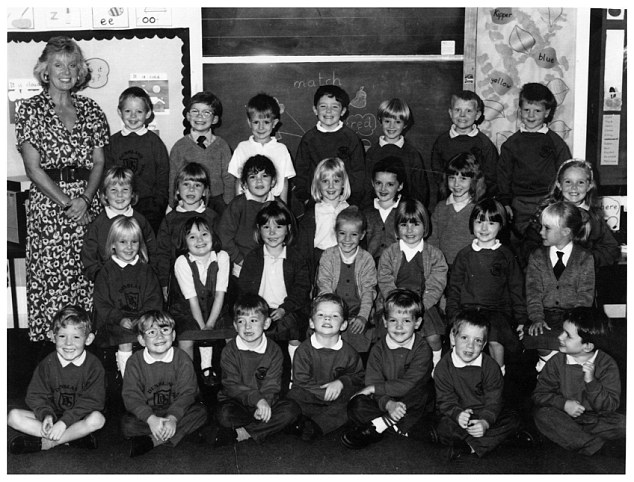 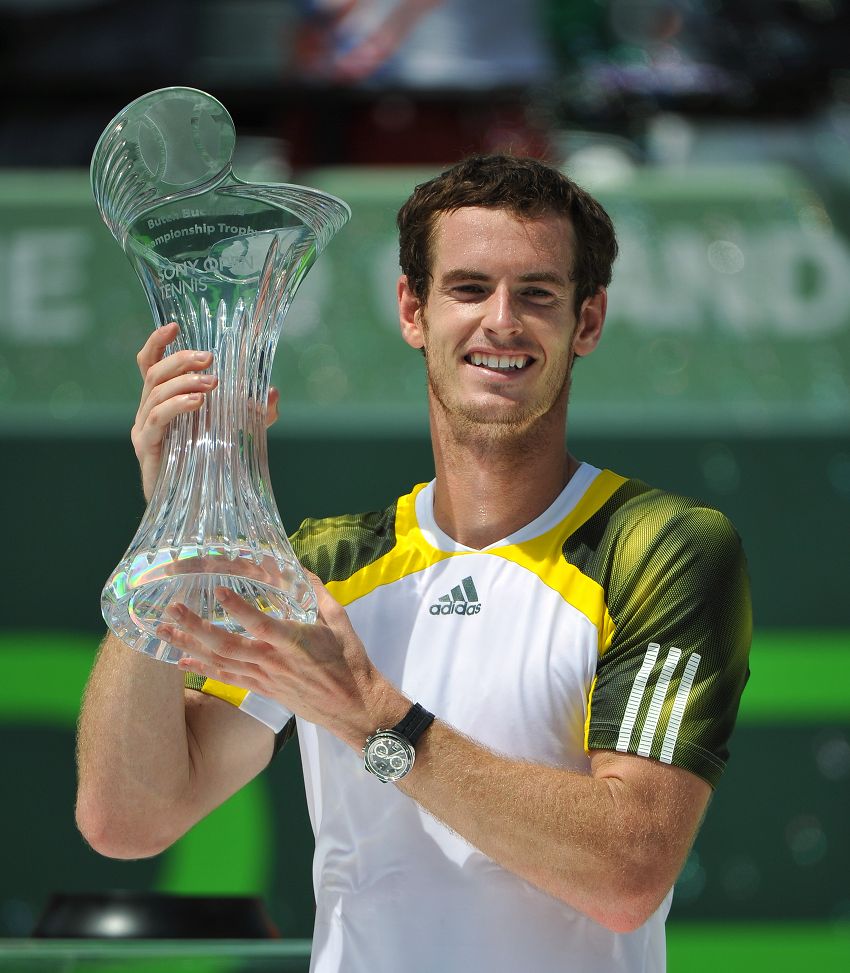 “It is just nice being able to do something the town is proud of.”
2.勝過各種試煉
然而他知道我所行的路，他試煉我之後，我必如精金。（伯23:10）
3.成為信徒榜樣
4.上帝終要得勝
盜賊來，無非要偷竊、殺害、毀壞；我來了，是要叫羊得生命，並且得的更豐盛。（約10:10）
5.約伯最終結局